CONNECTSprint 73 reviewSprint 74 planning
August 8, 2019
2
Sprint resource pages
For past sprint, visit: https://connectopensource.atlassian.net/wiki/x/mwGFLg

For current sprint, visit:https://connectopensource.atlassian.net/wiki/x/SYDULg

For complete information on the CONNECT 5.3 release visit: https://connectopensource.atlassian.net/wiki/spaces/CONNECTWIKI/pages/706740229/CONNECT+5.3
3
Updated CONNECT wiki
https://connectopensource.atlassian.net/wiki/spaces/CW/overview
Available until September 6, 2019
Simplified navigation
Condensed content for exporting
4
CONNECT transition – wiki review
Please provide point of contacts for wiki review and feedback suggestions
Please provide feedback on any section of the wiki or topic of interest
5
Sprint 74 themes
Transition activities continued
6
Agency alerts and input requests
CONNECT repository, JIRA, wiki and forum will be shut down on September 6, 2019
Archived content will be uploaded to max.gov
Please provide points of contact and feedback on items needed for final documentation delivery
7
Partner and Community Support
8
Partner and Community Support
9
Partner and Community Support
Current Partner Supported Platforms in production
10
Partner and Community Support
Supported application servers 
WebLogic 12.1.1
WebSphere 8.5

Supported product versions
5.2.1 – Interoperability Test Platform (ITP) certified
5.1.2
5.0
4.7
4.6 – eHealth Exchange certified
4.5.2
JBoss EAP 7
WildFly 8.x --- Open source application server
11
Questions? – Contact Us
Address:	 Federal Health Architecture Program Management Office			Office of the National Coordinator for Health IT			Department of Health and Human Services
			Capital View Office Building			425 3rd Street SW			Washington, DC 20004
	General	Email:		federal.health@hhs.gov
	Phone:		(202) 573-3700
	Websites:	www.healthit.gov/FHA
			www.max.gov
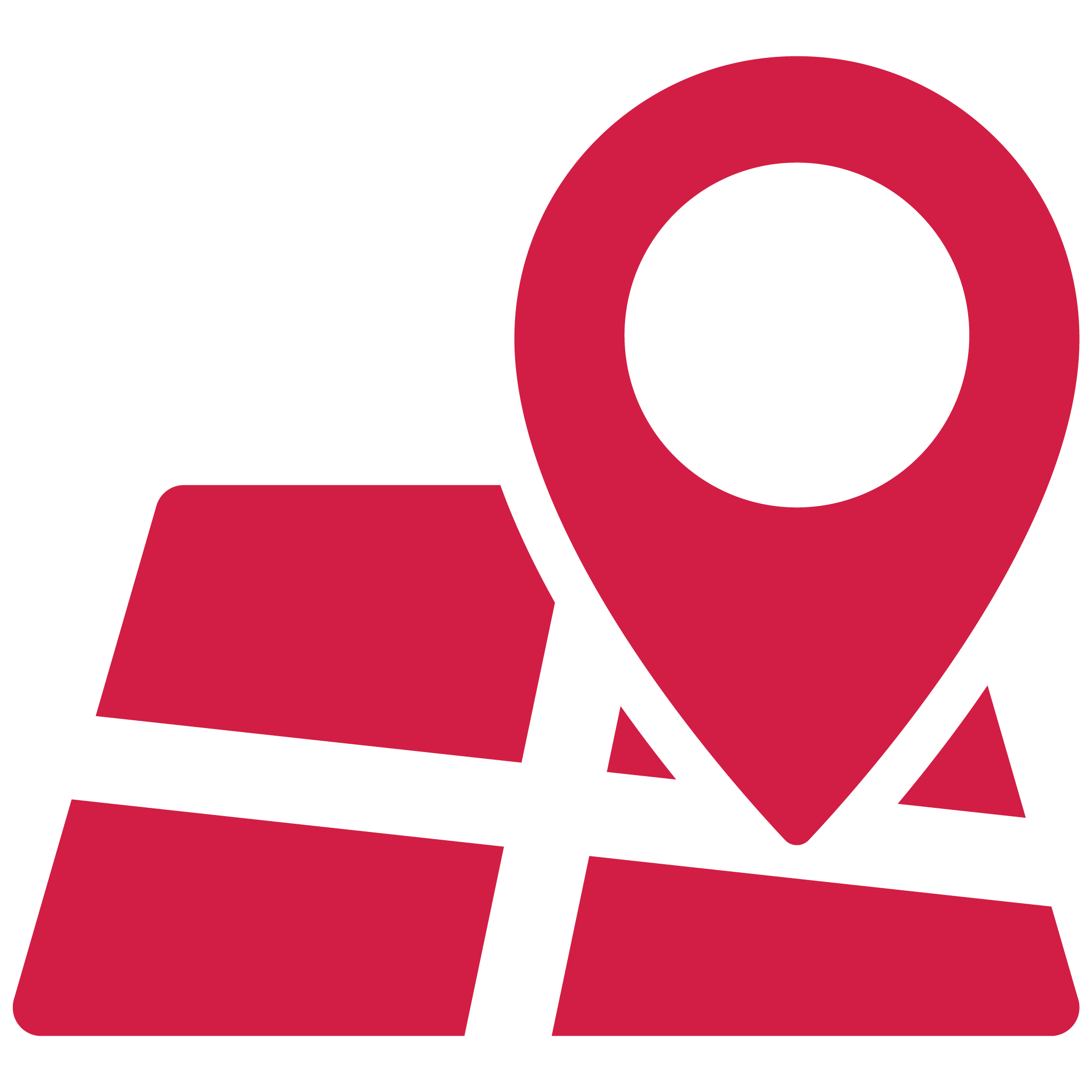 CONNECT ON OUR SOCIAL NETWORKS:
	Twitter.com/onc_fha
	linkedin.com/groups/4526376/profile
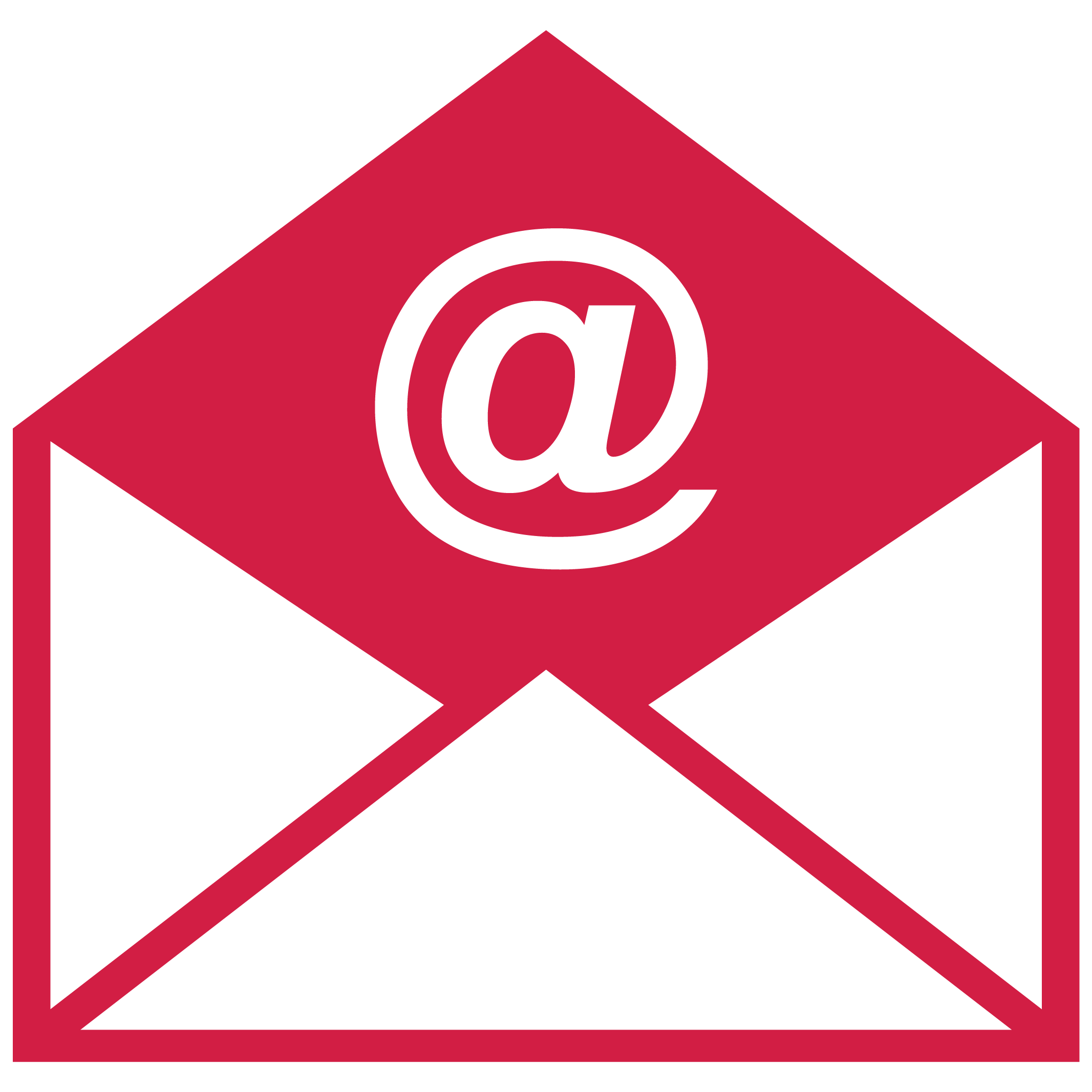 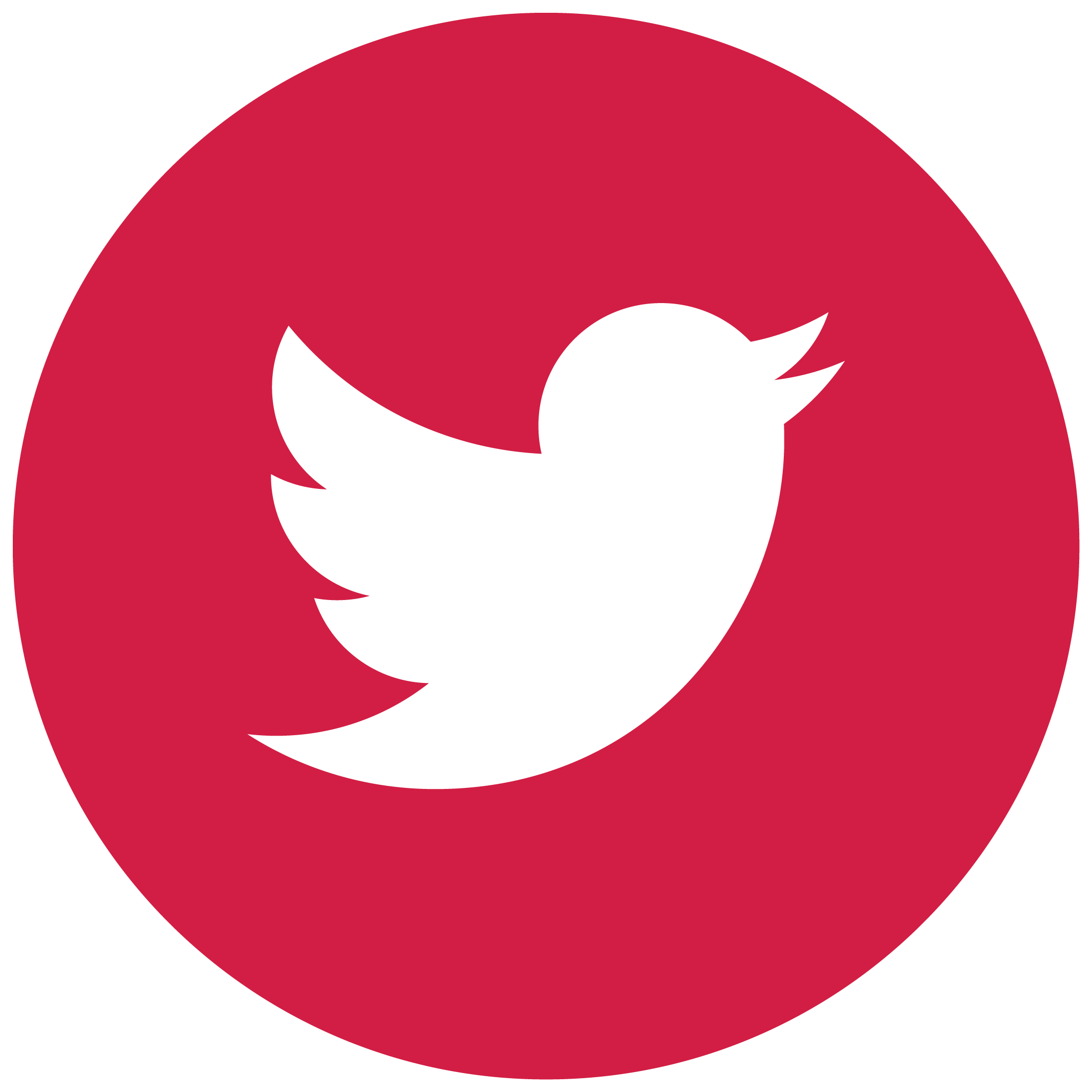 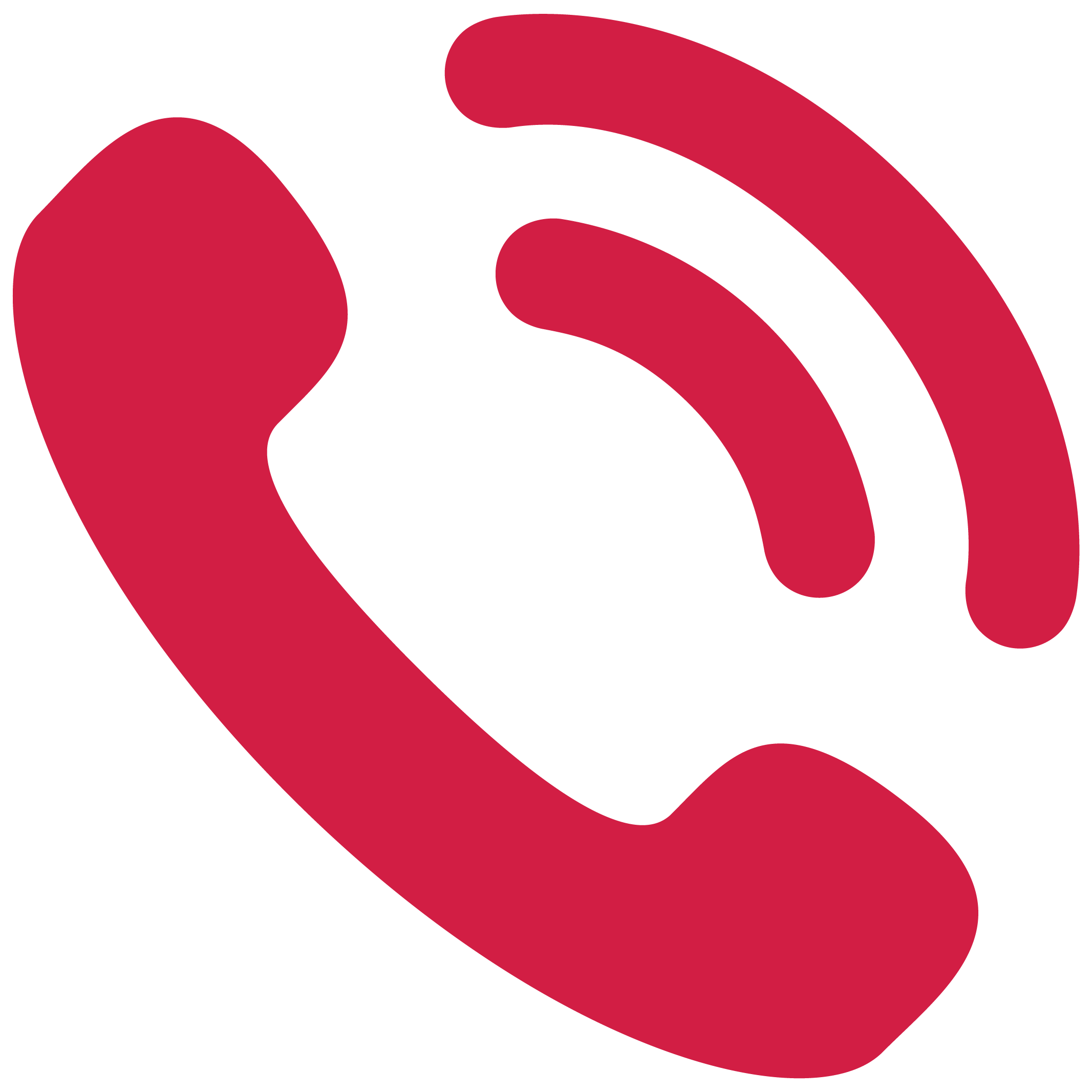 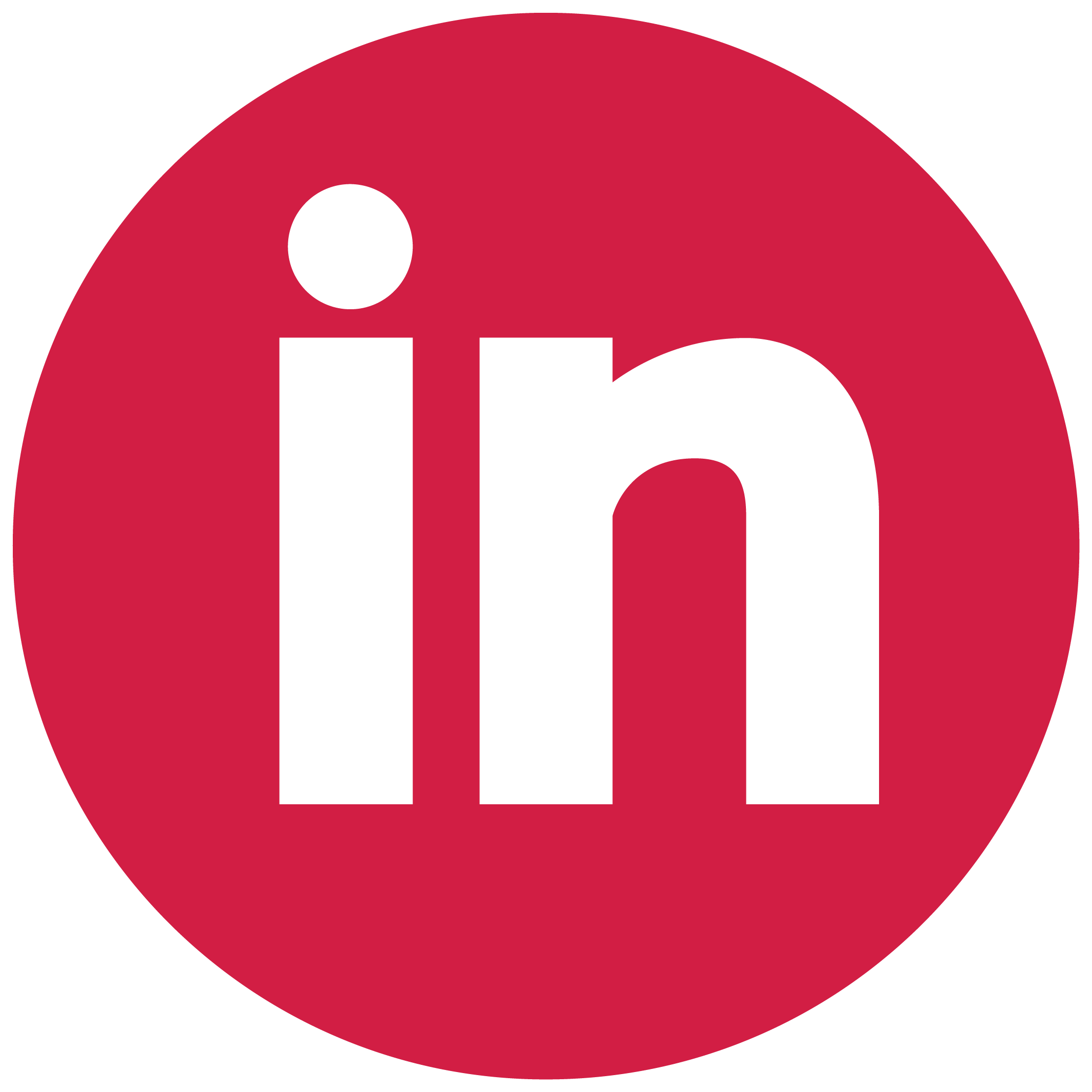 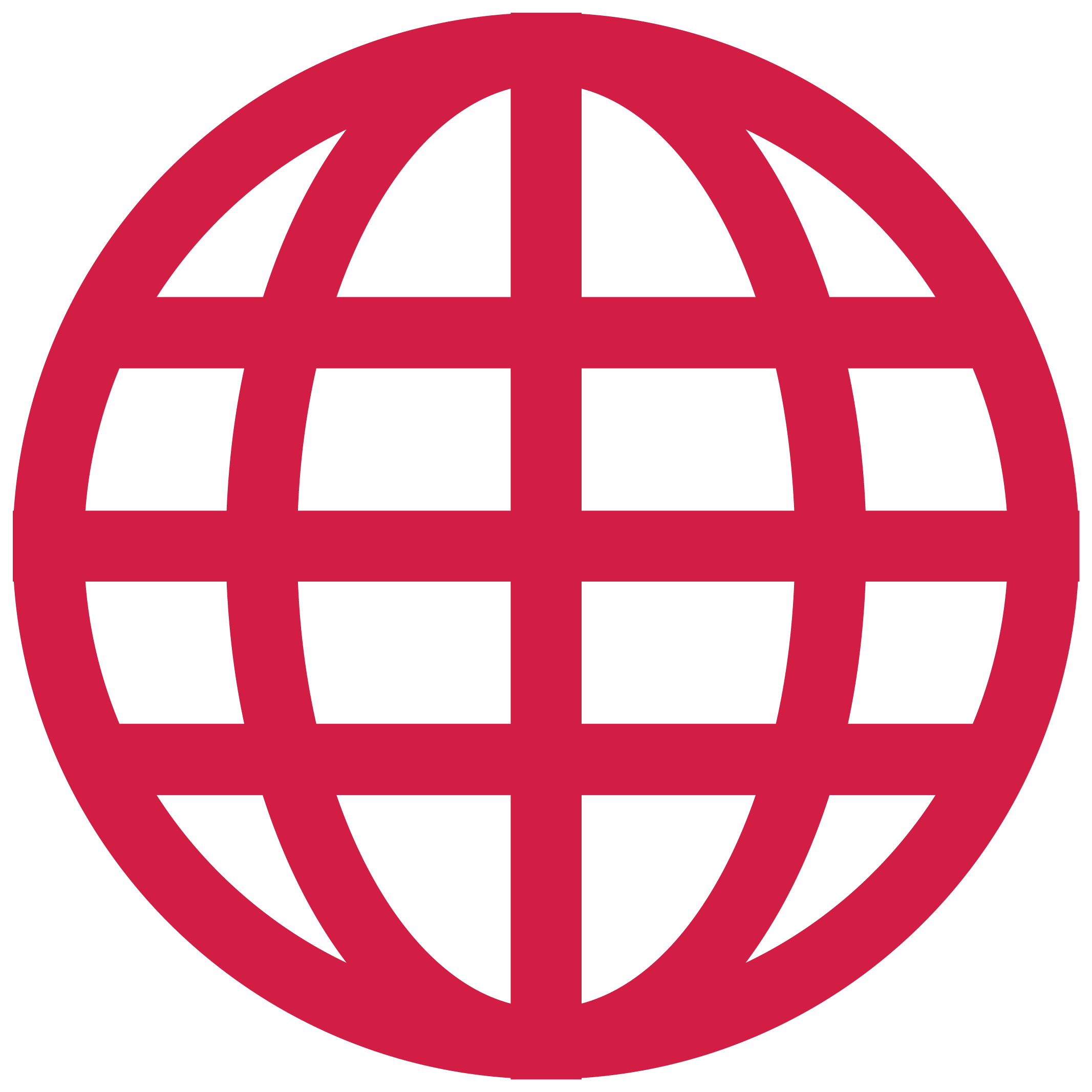 12
THANKS FORCOMING
See you soon
13
CONNECT 5.2  Released!
https://connectopensource.atlassian.net/wiki/x/HABrJw
 
Java 8 (JRE) required for CONNECT 5.2 runtime
eHealth Exchange requiring 2048-bit key size
Only extended versions of Java 7 can support (not publicly available)
AWS migration
Patient Location Query (PLQ)
Document Data Submission (DDS)
Decoupling of Admin GUI web services from the CONNECT core
Admin GUI features - Demo
14
CONNECT 5.3 released!
Released on July 1, 2019
Final release under FHA
Supported until September 15, 2019
15
CONNECT 5.3 Release Features
Multi-certificate support
CONNECT can select which certificate to use from a list of imported certificates to perform SSL handshakes and XML signature authentications
SSL certificate manager (import chain of trust)
Simplifies the process of keying a local leaf certificate to a Certificate Authority (CA) and importing the entire chain of trust
Most of the process is automated by the wizard but a manual step to key the leaf certificate to a CA is required
16
CONNECT 5.3 Release Features
Configurable Secure Hash Algorithm (SHA)
Although the eHealth Exchange still requires SHA1, NIST has advised federal agencies to upgrade to newer versions
This configurable SHA feature simplifies the process of adding new allowable SHA versions and restricting prohibited ones for a CONNECT instance
Deferred Document Query (XCAQ)
Implemented on a separate GitHub branch, but aligned with the CONNECT 5.3 code base
Enables ITI-38 Cross Gateway Query (XCAQ) to support Deferred XCAQ per SSA-proposed specification
CONNECT common types and common lib refactoring
Optimization of these software dependencies improve build and runtime peformance
17
Patient Location Query (PLQ)
Based on IHE ITI-56 - Initiating Gateway queries the Responding Gateway for a list of communities which may have relevant health data about particular patients
Response includes data for all communities identified by the Record Locator Service as possibly having information about the patient
https://connectopensource.atlassian.net/wiki/spaces/CONNECTWIKI/pages/661749761/Patient+Location+Query+PLQ
Responder
Patient Discovery
Communities A … Z
Initiator
Health Data Locator identified
Patient Location Query
Communities A … Z identified
Document Query, Document Retrieve
18
Document Data Submission(DDS)
Based on IHE ITI-42 Register Document - Initiating Gateway submits a set of document metadata to the responding gateway 
Responding gateway can retrieve documents identified in the metadata set
https://connectopensource.atlassian.net/wiki/spaces/CONNECTWIKI/pages/658636823/Document+Data+Submission+DDS
Document Data Submission
Responder
Initiator
Responder initiates Document Retrieve
19
Decoupling the Admin GUI
Admin GUI web services no longer included in CONNECT ear
Admin GUI war file no longer compiled unless profile is active
20
CONNECT 5.2 Demo
Certificate expiration alerts
User Management updated
Cross Query Gateway Client with custom SAML Subject info
Internal endpoint editor GUI
Failure logging GUI
Certificate Chain of trust view
Enhanced Organizational directory view